Fig. 2. Strict consensus trees expressing support values. In a, only bootstrap values >50% are shown. Numbers ...
Am Zool, Volume 40, Issue 3, June 2000, Pages 375–381, https://doi.org/10.1093/icb/40.3.375
The content of this slide may be subject to copyright: please see the slide notes for details.
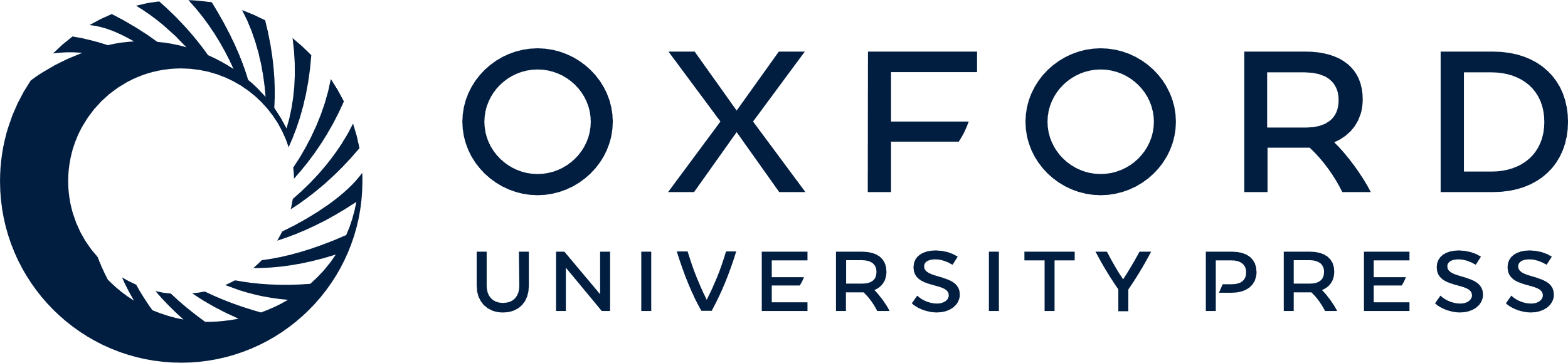 [Speaker Notes: Fig. 2. Strict consensus trees expressing support values. In a, only bootstrap values >50% are shown. Numbers in shadow represent corresponding nodes from Figure 1


Unless provided in the caption above, the following copyright applies to the content of this slide: The Society for Integrative and Comparative Biology]